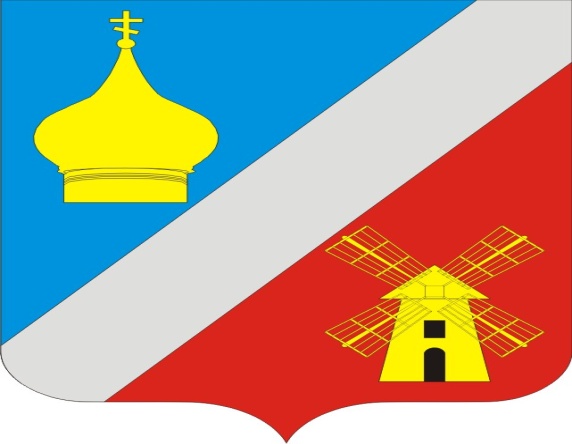 БЮДЖЕТ ФЕДОРОВСКОГО СЕЛЬСКОГО ПОСЕЛЕНИЯ НЕКЛИНОВСКОГО РАЙОНА НА 2025-2027 ГОДЫ
Особенности составления  решения о бюджете поселения на 2025 год и на плановый период 2026 и 2027 годов
Основные подходы формирования и исполнения бюджета поселения  в предстоящем трехлетнем цикле сохранят механизмы эффективного расходования бюджетных средств, оптимизации и переформатирования расходов местного бюджета.
Параметры бюджета поселения на 2025 год и на плановый период 2026 и 2027 годов сформированы на основе второго (базового) варианта прогноза социально-экономического развития Федоровского сельского поселения на 2025 – 2027 годы с учетом предусмотренных основных показателей развития экономики.
Продолжится соблюдение требований бюджетного законодательства, предельного уровня муниципального долга и бюджетного дефицита, недопущение образования кредиторской задолженности.
Уточнены параметры бюджета с учетом принятия областного закона  об областном бюджете и решения Собрания депутатов Неклиновского района о бюджете района на 2025-2027 годы.
Основа формирования  бюджета Федоровского сельского поселения на 2025 год и на плановый период 2026 и 2027 годов
Основные направления бюджетной и налоговой политики Федоровского сельского поселения на 2025-2027 годы (Постановление Администрации от 23.10.2024 № 65)
 областной закон «Об областном бюджете на 2025 год и на плановый период 2026 и 2027 годов»
Решение Собрания депутатов Неклиновского района «О бюджете Неклиновского района на 2025 год и на плановый период 2026 и 2027 годов»
Прогноз социально-экономического развития Федоровского сельского поселения на 2025-2027 годы
Муниципальные программы Федоровского сельского поселения
Прогноз основных характеристик бюджета Федоровского сельского поселения на 2025 год и на плановый период 2026 и 2027 годов
Доходы бюджета Федоровского сельского поселения в 2025-2027 годах (тыс.руб.)
ДИНАМИКА ПОСТУПЛЕНИЙ СОБСТВЕННЫХ ДОХОДОВ БЮДЖЕТА ФЕДОРОВСКОГО СЕЛЬСКОГО ПОСЕЛЕНИЯ(тыс.рублей)
Структура налоговых и неналоговых доходов бюджета Федоровского сельского поселения Неклиновского района на 2025  год
Безвозмездные поступления из областного бюджета (тыс.рублей)
Расходы бюджета Федоровского сельского поселения на 2025 год – 16507,3 тыс.рублей
Доля муниципальных программ в общем объеме расходов, запланированных на реализацию муниципальных программ Федоровского сельского поселения в 2025 году